A Grazing-Conservation Partnership
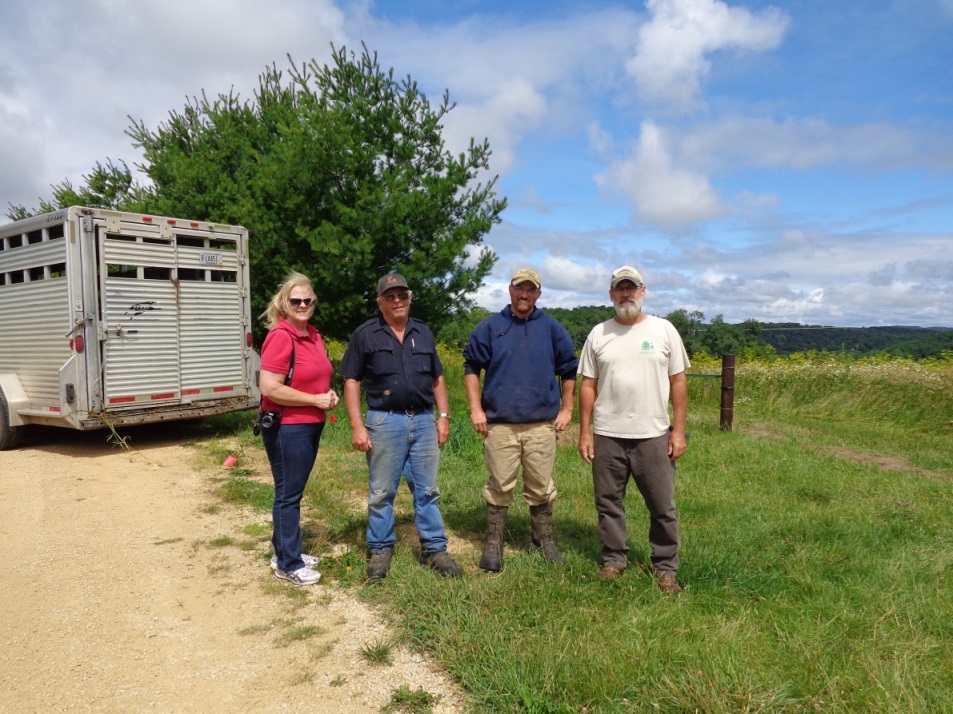 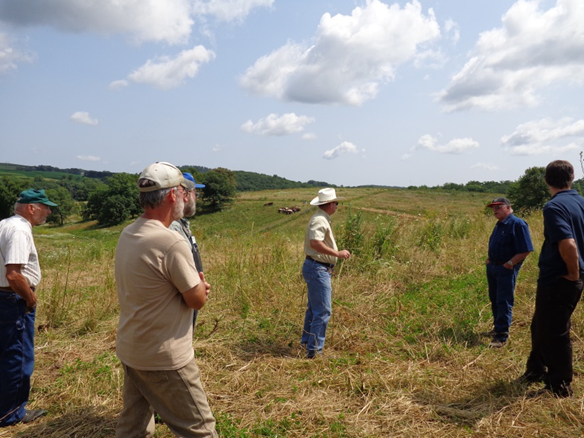 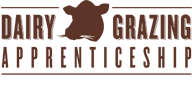 Slide source: Laura Paine